CAPA MANAGEMENT PROCESS
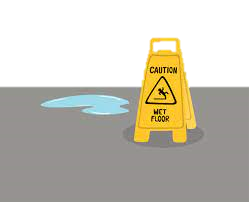 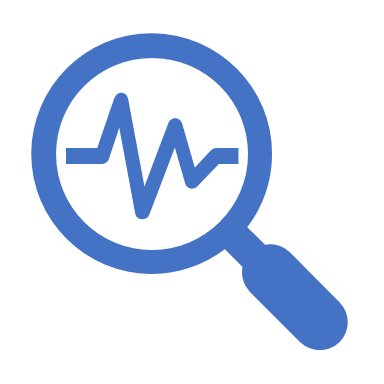 complaint
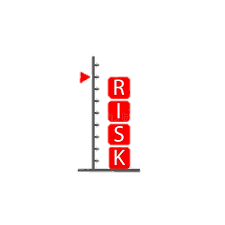 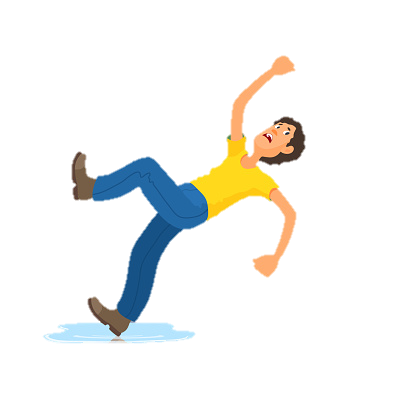 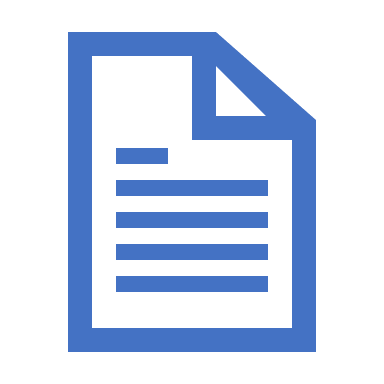 CAPA?
OOS product
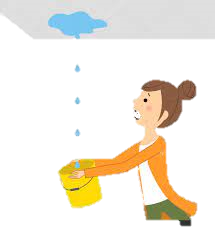 NO Close, Track & Trend
  YES  Open CAPA
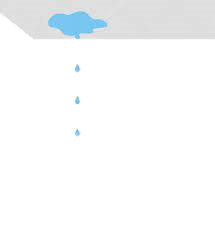 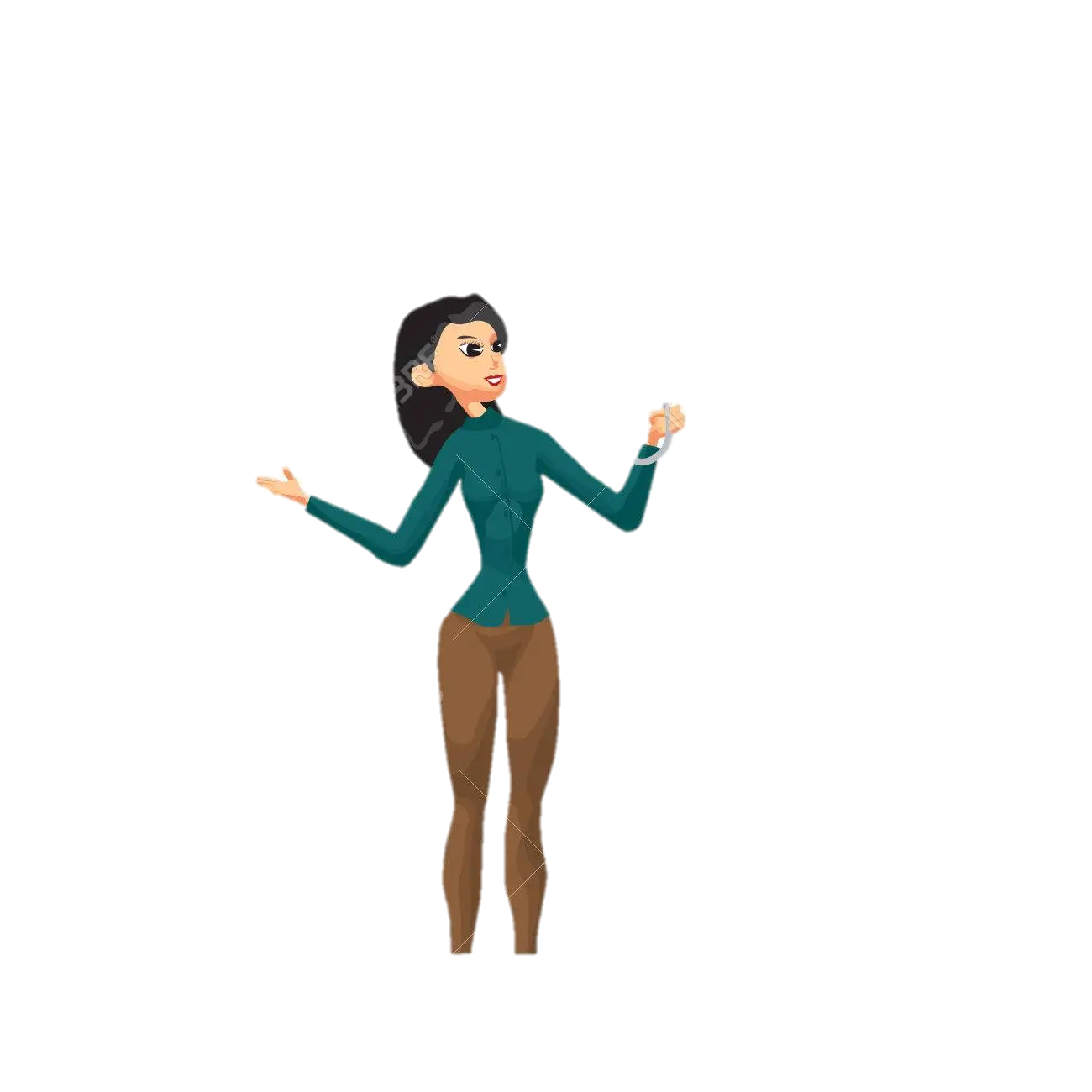 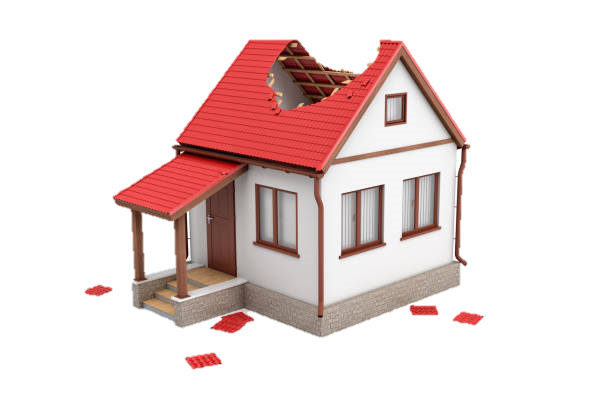 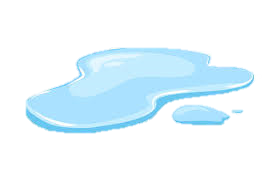 non-conformity
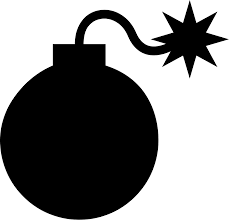 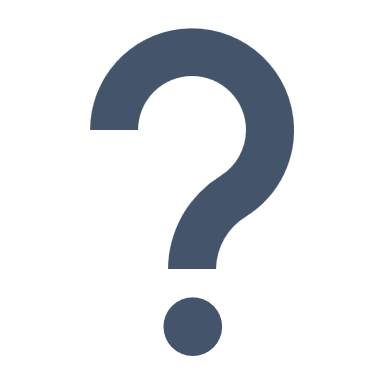 audit
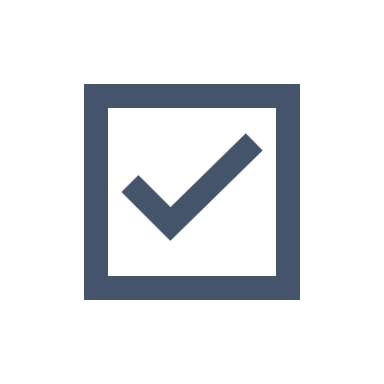 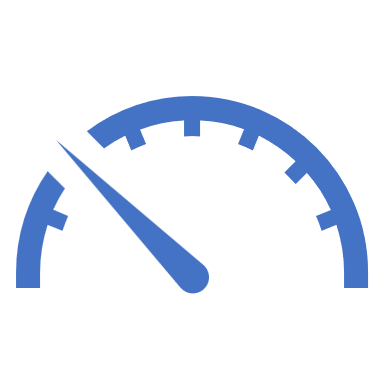 deviation
Risk 
	     Assessment
Record
Review Data
Containment & 
Correction
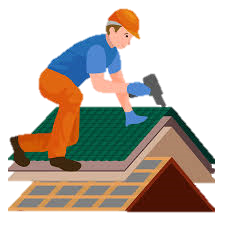 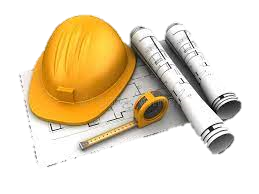 Effectiveness 
Check
CAPA Opened
Investigate 
(if unknown cause)
Root Cause 
Analysis
Plan
Approve
Correct
PASS  CAPA Closed
FAIL Repeat CAPA
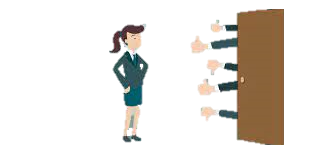 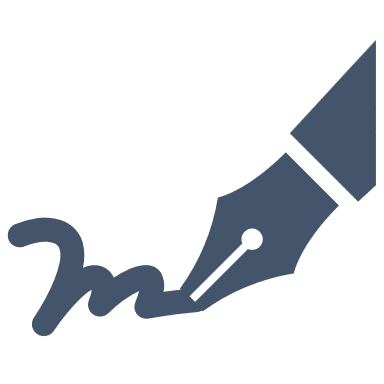 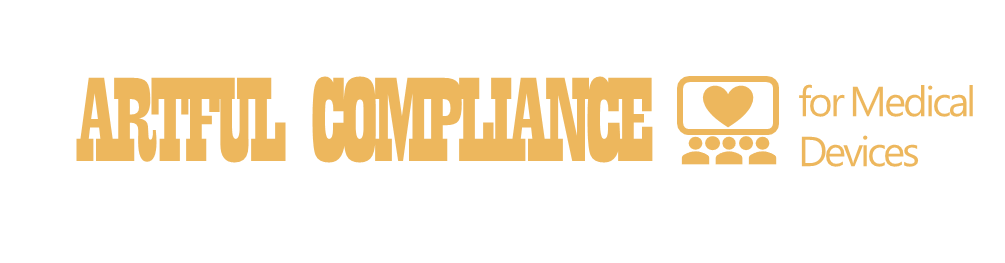